(Mt. 24:21) Jesus said,
“There will be a great tribulation, such as has not occurred since the beginning of the world until now, nor ever will. 
22 Unless those days had been cut short,
no life would have been saved.”
Do the Seven Trumpets allude to the Ten Plagues?
Yes! But were those Egyptian plagues literal or allegorical?
(Rev. 8:1) When he opened the seventh seal,
there was silence in heaven for about half an hour.
Up until this point, Heaven has been anything but silent!
Revelation 4-5
(Rev. 8:2) And I saw the seven angels who stand before God, and seven trumpets were given to them.
(Rev. 8:3) Another angel, who had a golden censer, came and stood at the altar.
He was given much incense to offer, with the prayers of all God’s people, on the golden altar in front of the throne.
(Rev. 8:4) The smoke of the incense, together with the prayers of God’s people, went up before God from the angel’s hand.
5 Then the angel took the censer, filled it with fire from the altar, and hurled it on the earth; and there came peals of thunder, rumblings, flashes of lightning and an earthquake.
Revelation 6:9-11
(Rev. 8:6) Then the seven angels who had the seven trumpets prepared to sound them.
(Rev. 8:7) The first angel sounded his trumpet, and there came hail and fire mixed with blood, and it was hurled down on the earth.
(Rev. 8:7) The first angel sounded his trumpet, and there came hail and fire mixed with blood, and it was hurled down on the earth.
“From the sky huge hailstones, each weighing about a hundred pounds, fell on people.”
Revelation 16:21
(Rev. 8:7) The first angel sounded his trumpet, and there came hail and fire mixed with blood, and it was hurled down on the earth.
A third of the earth was burned up, a third of the trees were burned up, and all the green grass was burned up.
“The Goths invade the Roman empire, twice besiege Rome, and set fire to it.”
“Attila and his Huns waste the Roman provinces” and force the emperors “to submit to shameful terms.”
Thomas Newton, Dissertations on the Prophecies, which have remarkably been Fulfilled, and at this time are Fulfilling in the World (1825), viii.
(Rev. 8:7) The first angel sounded his trumpet, and there came hail and fire mixed with blood, and it was hurled down on the earth.
A third of the earth was burned up, a third of the trees were burned up, and all the green grass was burned up.
(1) The clergy and laity?
(2) Great men and common people?
(3) Rome was one-third of the world?
(or maybe judgment on one-third of Rome…?)
Matthew Henry, Matthew Henry’s Commentary on the Whole Bible (Peabody: Hendrickson, 1994), 2474.
(Rev. 8:7) The first angel sounded his trumpet, and there came hail and fire mixed with blood, and it was hurled down on the earth.
A third of the earth was burned up, a third of the trees were burned up, and all the green grass was burned up.
“Throughout the period extending from the first to the second coming, our Lord, who now reigns in heaven, will afflict the persecutors of the Church with various disasters that will take place on earth.”
William Hendriksen, More than Conquerors: An Interpretation of the Book of Revelation (Grand Rapids, MI: Baker Books, 1967), 118
(Rev. 8:7) The first angel sounded his trumpet, and there came hail and fire mixed with blood, and it was hurled down on the earth.
A third of the earth was burned up, a third of the trees were burned up, and all the green grass was burned up.
“As a consequence of the Fall, [the sea] becomes dangerous and inimical to human living…
Creation has fallen from its perfection and has become incomplete.” [i.e. one-third of the whole.]
M. Robert Mulholland Jr., Revelation: Cornerstone Bible Commentary (Carol Stream, IL: Tyndale House, 2011), in loc.
(Rev. 8:7) The first angel sounded his trumpet, and there came hail and fire mixed with blood, and it was hurled down on the earth.
A third of the earth was burned up, a third of the trees were burned up, and all the green grass was burned up.
“The vision reminds us that we live in a seriously flawed creation. Humanity attempts valiantly to bring the adverse powers of the created order under its control, but to no avail.”
M. Robert Mulholland Jr., Revelation: Cornerstone Bible Commentary (Carol Stream, IL: Tyndale House, 2011), in loc.
(Rev. 1:1-3) The revelation from Jesus Christ, which God gave him to show his servants what must soon take place.
Jesus made it known (sēmainō) by sending his angel to his servant John, who testifies to everything he saw…
Blessed is the one who reads aloud the words of this prophecy.
(Rev. 8:7) The first angel sounded his trumpet, and there came hail and fire mixed with blood, and it was hurled down on the earth.
A third of the earth was burned up, a third of the trees were burned up, and all the green grass was burned up.
What was John seeing?
John is seeing visions of the future from the perspective of a first century man.
Revelation 1:1-3
(Rev. 1:1-3) The revelation from Jesus Christ, which God gave him to show his servants what must soon take place.
Jesus made it known (sēmainō) by sending his angel to his servant John, who testifies to everything he saw…
Blessed is the one who reads aloud the words of this prophecy.
(Rev. 8:7) The first angel sounded his trumpet, and there came hail and fire mixed with blood, and it was hurled down on the earth.
A third of the earth was burned up, a third of the trees were burned up, and all the green grass was burned up.
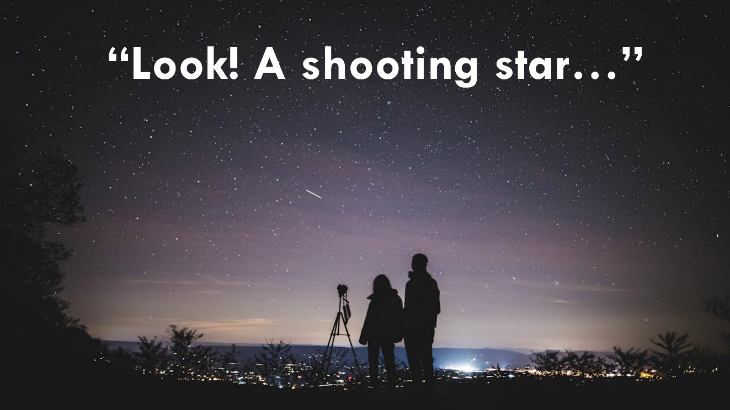 What was John seeing?
John is seeing visions of the future from the perspective of a first century man.
Revelation 1:1-3
“Take peace from the earth… men would slay one another.”
Revelation 6:4
“battle”
Revelation 9:7, 9
“armies”
Revelation 9:16; 19:19
“war”
Revelation 16:14; 19:19
“commanders”
Revelation 19:18
(Rev. 8:7) The first angel sounded his trumpet, and there came hail and fire mixed with blood, and it was hurled down on the earth.
A third of the earth was burned up, a third of the trees were burned up, and all the green grass was burned up.
What was John seeing?
John is seeing visions of the future from the perspective of a first century man.
Revelation 1:1-3
The context is warfare.
Could this be literal hail?
Hail doesn’t mix with fire (or blood!).
Hailstones don’t burn the land.
Hailstones don’t reach 100 lbs.
Blood often symbolized judgment.
Cicero, De Divinatione 1.43.98
Pliny, Natural History 2.57.147
Sibylline Oracles, 5.377-380
Osborne, Revelation (2002), 352.
(Rev. 8:7) The first angel sounded his trumpet, and there came hail and fire mixed with blood, and it was hurled down on the earth.
A third of the earth was burned up, a third of the trees were burned up, and all the green grass was burned up.
What was John seeing?
John is seeing visions of the future from the perspective of a first century man.
Revelation 1:1-3
The context is warfare.
(Rev. 8:7) The first angel sounded his trumpet, and there came hail and fire mixed with blood, and it was hurled down on the earth.
A third of the earth was burned up, a third of the trees were burned up, and all the green grass was burned up.
What was John seeing?
John is seeing visions of the future from the perspective of a first century man.
Revelation 1:1-3
The context is warfare.
(Rev. 8:7) The first angel sounded his trumpet, and there came hail and fire mixed with blood, and it was hurled down on the earth.
(Rev. 8:7) The first angel sounded his trumpet, and there came hail and fire mixed with blood, and it was hurled down on the earth.
(Rev. 8:8-9) The second angel sounded his trumpet.
(Rev. 8:8-9) The second angel sounded his trumpet.
Something like a huge mountain, all ablaze, was thrown into the sea.
(1) An angel?
“I saw there the seven stars [angels] that were like great burning mountains” (1 Enoch 18.13)
(2) Babylon the Great?
(Jer. 51:25; Rev. 17-18) “Judgment of an evil kingdom.” Beale, Revelation (1999), 476.
(3) Observational language?
Osborne, Revelation (2002), 354; Thomas, Revelation 8-22 (1995), 19; Mounce, Revelation (1997), 180.
(Rev. 8:8-9) The second angel sounded his trumpet.
Something like a huge mountain, all ablaze, was thrown into the sea.
(Rev. 8:8-9) The second angel sounded his trumpet.
Something like a huge mountain, all ablaze, was thrown into the sea.
(Rev. 8:8-9) The second angel sounded his trumpet.
Something like a huge mountain, all ablaze, was thrown into the sea.
(Rev. 8:8-9) The second angel sounded his trumpet.
Something like a huge mountain, all ablaze, was thrown into the sea.
(Rev. 8:8-9) The second angel sounded his trumpet.
Something like a huge mountain, all ablaze, was thrown into the sea.
9 A third of the sea turned into blood,
a third of the living creatures in the sea died,
and a third of the ships were destroyed.
(Rev. 8:10) The third angel sounded his trumpet,
and a great star, blazing like a torch,
fell from the sky on a third of the rivers and the springs.
(Rev. 8:10) The third angel sounded his trumpet,
and a great star, blazing like a torch,
fell from the sky on a third of the rivers and the springs.
(Rev. 8:10) The third angel sounded his trumpet,
and a great star, blazing like a torch,
fell from the sky on a third of the rivers and the springs.
(Rev. 8:10) The third angel sounded his trumpet,
and a great star, blazing like a torch,
fell from the sky on a third of the rivers and the springs.
(Rev. 8:10) The third angel sounded his trumpet,
and a great star, blazing like a torch,
fell from the sky on a third of the rivers and the springs.
11 The name of the star is Wormwood.
A third of the waters turned bitter.
Many people died from the waters that had become bitter.
(Rev. 8:10) The third angel sounded his trumpet,
and a great star, blazing like a torch,
fell from the sky on a third of the rivers and the springs.
11 The name of the star is Wormwood.
A third of the waters turned bitter.
Many people died from the waters that had become bitter.
(Rev. 8:12) The fourth angel sounded his trumpet, and a third of the sun was struck, a third of the moon, and a third of the stars.
A third of them turned dark. A third of the day was without light, and also a third of the night.
(Rev. 8:12) The fourth angel sounded his trumpet, and a third of the sun was struck, a third of the moon, and a third of the stars.
A third of them turned dark. A third of the day was without light, and also a third of the night.
(Rev. 8:12) The fourth angel sounded his trumpet, and a third of the sun was struck, a third of the moon, and a third of the stars.
A third of them turned dark. A third of the day was without light, and also a third of the night.
(Rev. 8:12) The fourth angel sounded his trumpet, and a third of the sun was struck, a third of the moon, and a third of the stars.
A third of them turned dark. A third of the day was without light, and also a third of the night.
(Rev. 8:13) As I watched, I heard an eagle that was flying in midair call out in a loud voice:
“Woe! Woe! Woe to the inhabitants of the earth, because of the trumpet blasts about to be sounded by the other three angels!”
Summary of the Biblical Data
What does John describe?
Different kinds of massive, burning objects falling to the Earth.
Revelation 8:7-11
What is the result?
The land is burned, the sea is poisoned, and the sky is darkened.
Revelation 8:12
Is this plausible?
Dr. Toby Ord
(Senior Research Fellow at Oxford University’s Future of Humanity Institute)
[The meteor that killed the dinosaurs was roughly six miles in diameter.]
“It releases the energy of ten billion Hiroshima blasts: 10,000 times the entire Cold War nuclear arsenal.”
Toby Ord, The Precipice: Existential Risk and the Future of Humanity (New York: Hachette Books, 2020), 67-74.
Dr. Toby Ord
(Senior Research Fellow at Oxford University’s Future of Humanity Institute)
“Everything within 1,000 kilometers is killed by heat from the impact fireball. A tsunami devastates the Caribbean.
Trillions of tons of rock and dust are thrown far up into the sky.”
Toby Ord, The Precipice: Existential Risk and the Future of Humanity (New York: Hachette Books, 2020), 67-74.
Dr. Toby Ord
(Senior Research Fellow at Oxford University’s Future of Humanity Institute)
“Some of this superheated rock rains down over millions of square kilometers, burning the animals to death and igniting fires that spread the devastation still further.”
Toby Ord, The Precipice: Existential Risk and the Future of Humanity (New York: Hachette Books, 2020), 67-74.
Dr. Toby Ord
(Senior Research Fellow at Oxford University’s Future of Humanity Institute)
“A billowing cloud of dust and ash rises all the way to the upper atmosphere, blocking out the Sun’s light.
It is this that turns regional catastrophe to mass extinction. Slowly, it spreads across the entire world, engulfing it in darkness lasting years.”
Toby Ord, The Precipice: Existential Risk and the Future of Humanity (New York: Hachette Books, 2020), 67-74.
Dr. Toby Ord
(Senior Research Fellow at Oxford University’s Future of Humanity Institute)
“With the darkness comes a severe global cooling, for the Sun’s light is blocked by the dust and reflected off the haze of sulfate aerosols released when the sea floor was vaporized.”
Toby Ord, The Precipice: Existential Risk and the Future of Humanity (New York: Hachette Books, 2020), 67-74.
Dr. Toby Ord
(Senior Research Fellow at Oxford University’s Future of Humanity Institute)
“The cold and the dark kills plants across the globe; animals starve or freeze; the hundred-million-year reign of the dinosaurs ends; three-quarters of all species on Earth are annihilated.”
How likely is this?
Toby Ord, The Precipice: Existential Risk and the Future of Humanity (New York: Hachette Books, 2020), 67-74.
Who has nuclear weapons?
1. United States
2. Russia
3. China
4. France
5. United Kingdom
6. India
7. Pakistan
8. Israel
9. North Korea
10. Iran…?
Nicolas Miller
(Government Professor at Dartmouth)
“The US isn’t able to enforce non-proliferation of nuclear weapons in other countries. Allies of the US want nuclear weapons in case the US backs out of its security commitments…”
“Iran stands closer to the nuclear weapons threshold than at any time in its history.”
Nicholas Miller, “The Future of Nuclear Proliferation after the War in Ukraine,” Proliferation Papers, No. 67, IFRI, April 2024.
Dr. Ira Helfand
(Co-president of International Physicians for the Prevention of Nuclear War)
In just a small nuclear exchange:
Smoke would rise between 20-50 miles above the Earth.
5.5 million tons of soot would enter the atmosphere.
Rain would cease for years.
One to two billion would starve to death.
Interview with Dr. Ira Helfand for the documentary film “The Beginning of the End of Nuclear Weapons,” September 2018.
Alan Robock
(Professor of environmental sciences at Rutgers University)
“A conflict between India and Pakistan, for example, in which 100 nuclear bombs were dropped on cities and industrial areas—only 0.4 percent of the world’s more than 25,000 warheads—would produce enough smoke to cripple global agriculture.”
Alan Robock and Owen Brian Toon, “South Asian Threat? Local Nuclear War = Global Suffering.” Scientific American (2010).
HEMP Shot
(High-altitude EMP shot)
100 miles into space would destroy any electrical devices.
Food supplies, fuel deliveries, sewage pumps, etc.
Military experts have “long suggested that U.S. foes like Iran and North Korea have been eyeing an atmospheric nuclear explosion over the United States that could kill electricity to half the nation.”
Paul Bedard, “Feds: EMP Hit on Electric Grid Threatens National Security,” Washington Examiner, May 19, 2016.
Summary of the Biblical Data
What does John describe?
Different kinds of massive, burning objects falling to the Earth.
Revelation 8:7-11
What is the result?
The land is burned, the sea is poisoned, and the sky is darkened.
Revelation 8:12
Is this plausible?
Summary of the Biblical Data
What does John describe?
Different kinds of massive, burning objects falling to the Earth.
Revelation 8:7-11
What is the result?
The land is burned, the sea is poisoned, and the sky is darkened.
Revelation 8:12
Very plausible!
At this period in history, God will hand humanity over to do what we want.
It’s a vivid and all too realistic depiction of humanity apart from God.
This a warning to turn to God, rather than continue down our own path.
At this period in history, God will hand humanity over to do what we want.
It’s a vivid and all too realistic depiction of humanity apart from God.
This a warning to turn to God, rather than continue down our own path.
(John 6:37) Jesus said,
“Whoever comes to me I will never drive away.”
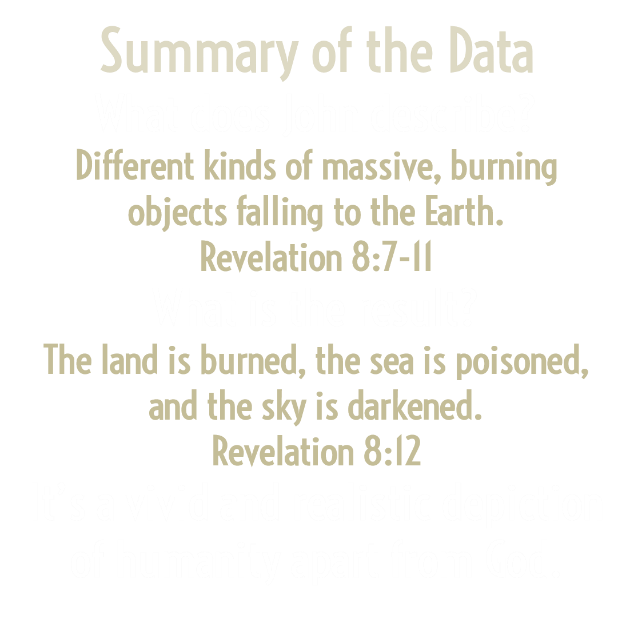